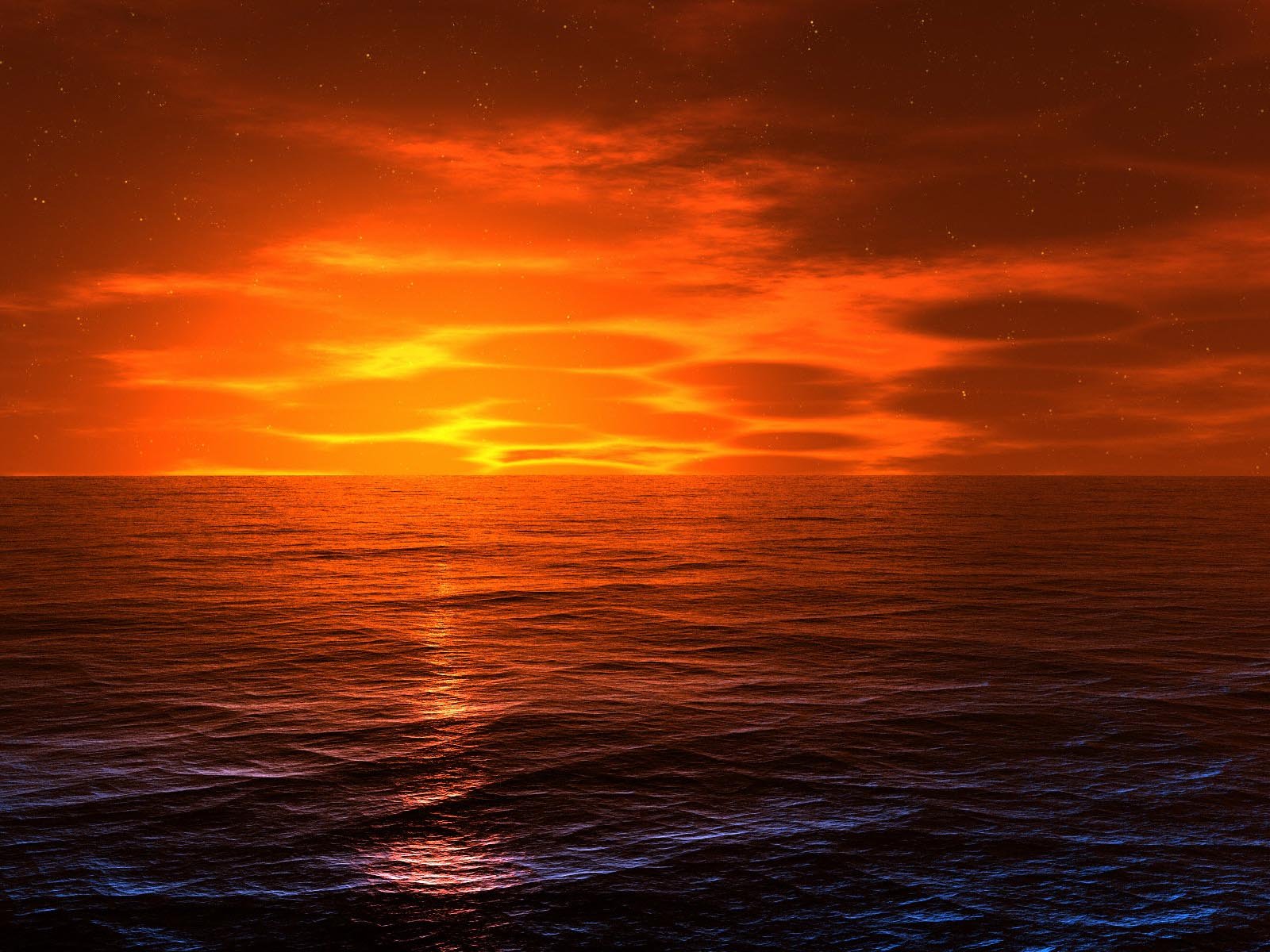 Song of Sacrament


Albert Orsborn
Major Matt Spencer
Arranged by Karl Westwood
Sung by Una Voce
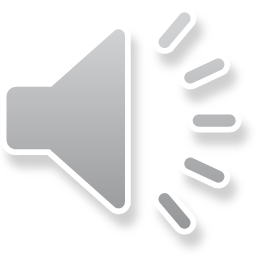 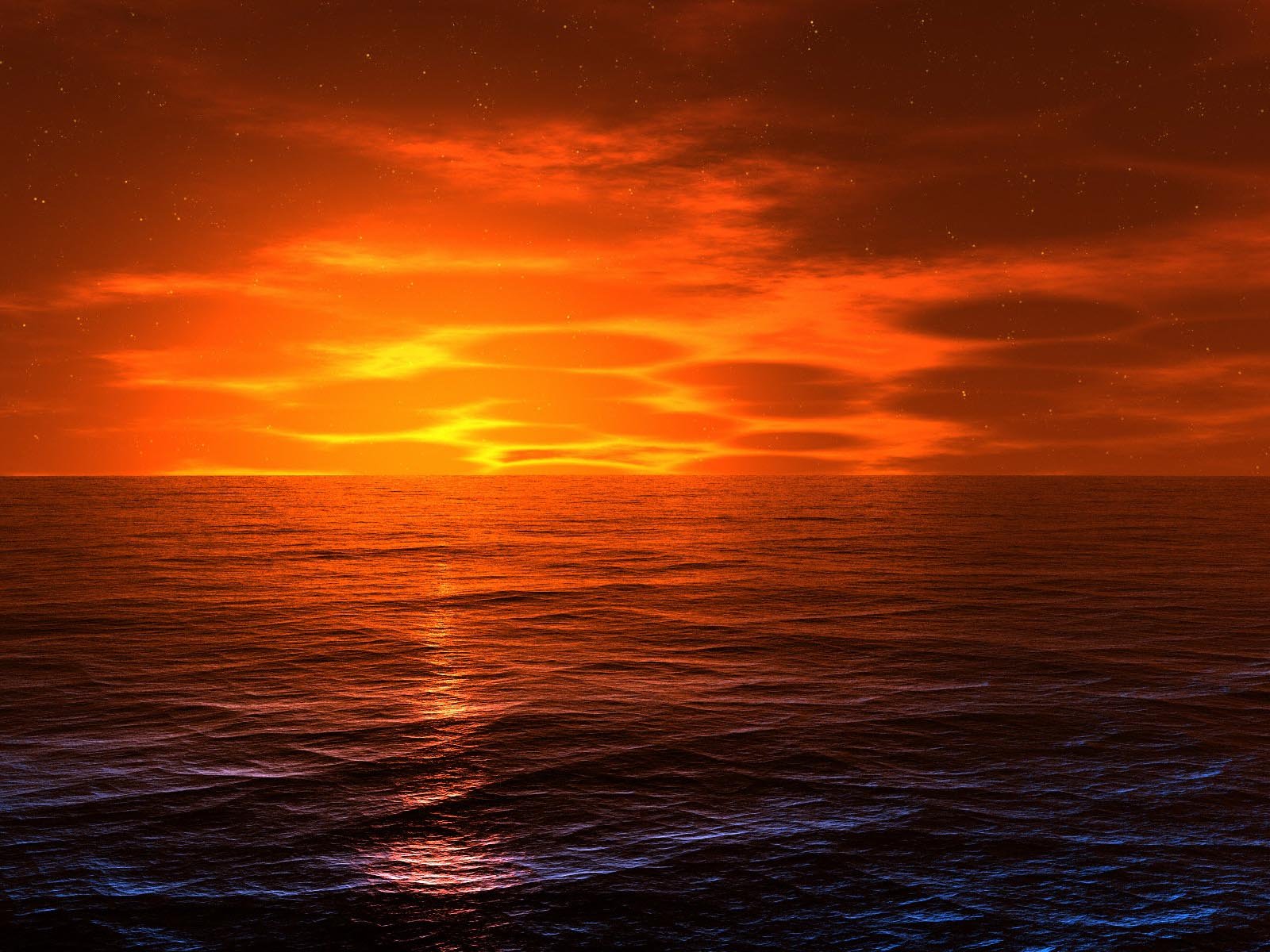 My life must be Christ's broken bread,
My love his outpoured wine,
A cup o'erfilled, a table spread
Beneath his name and sign.
That other souls, refreshed and fed,
May share his life through mine.
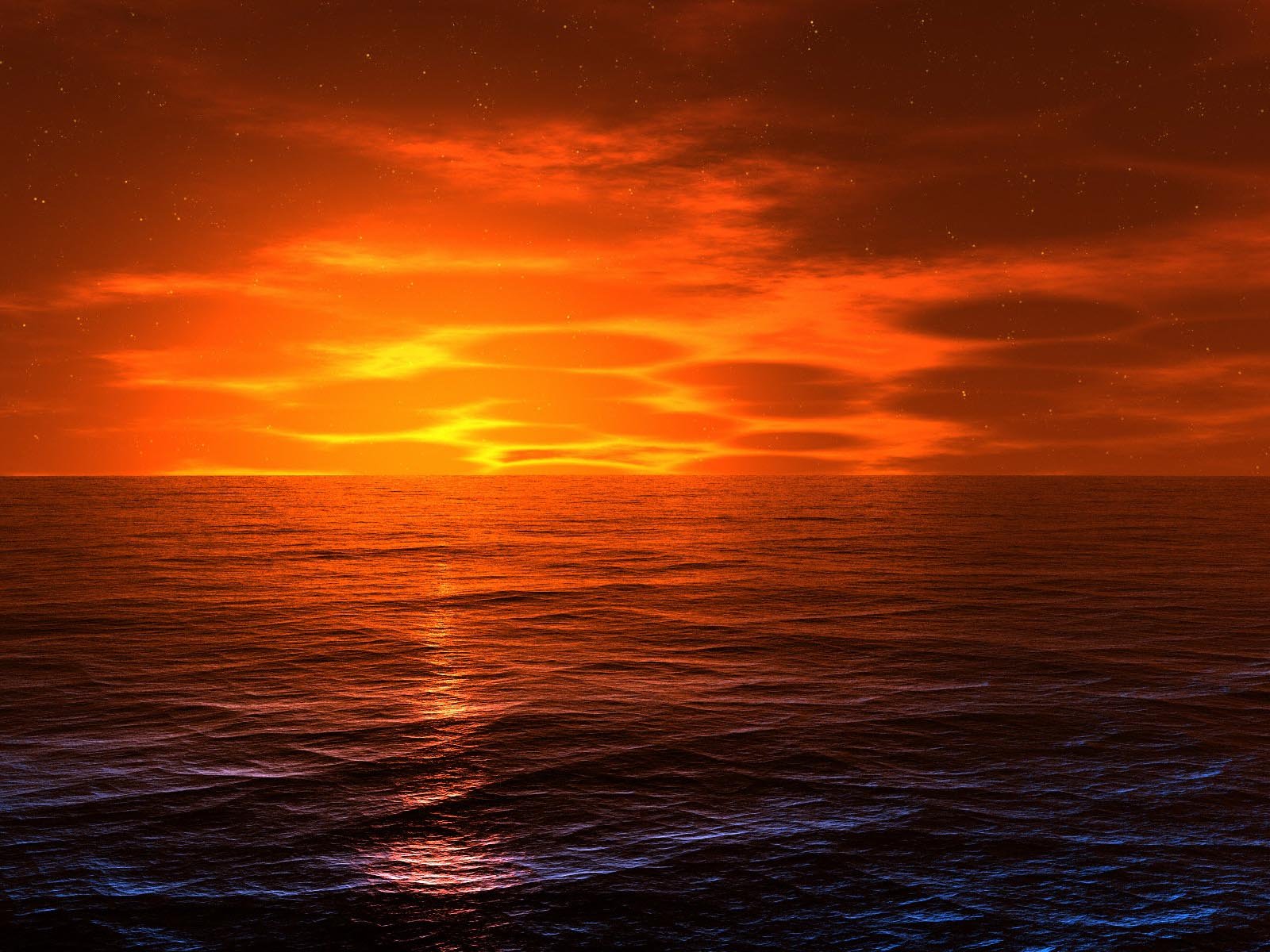 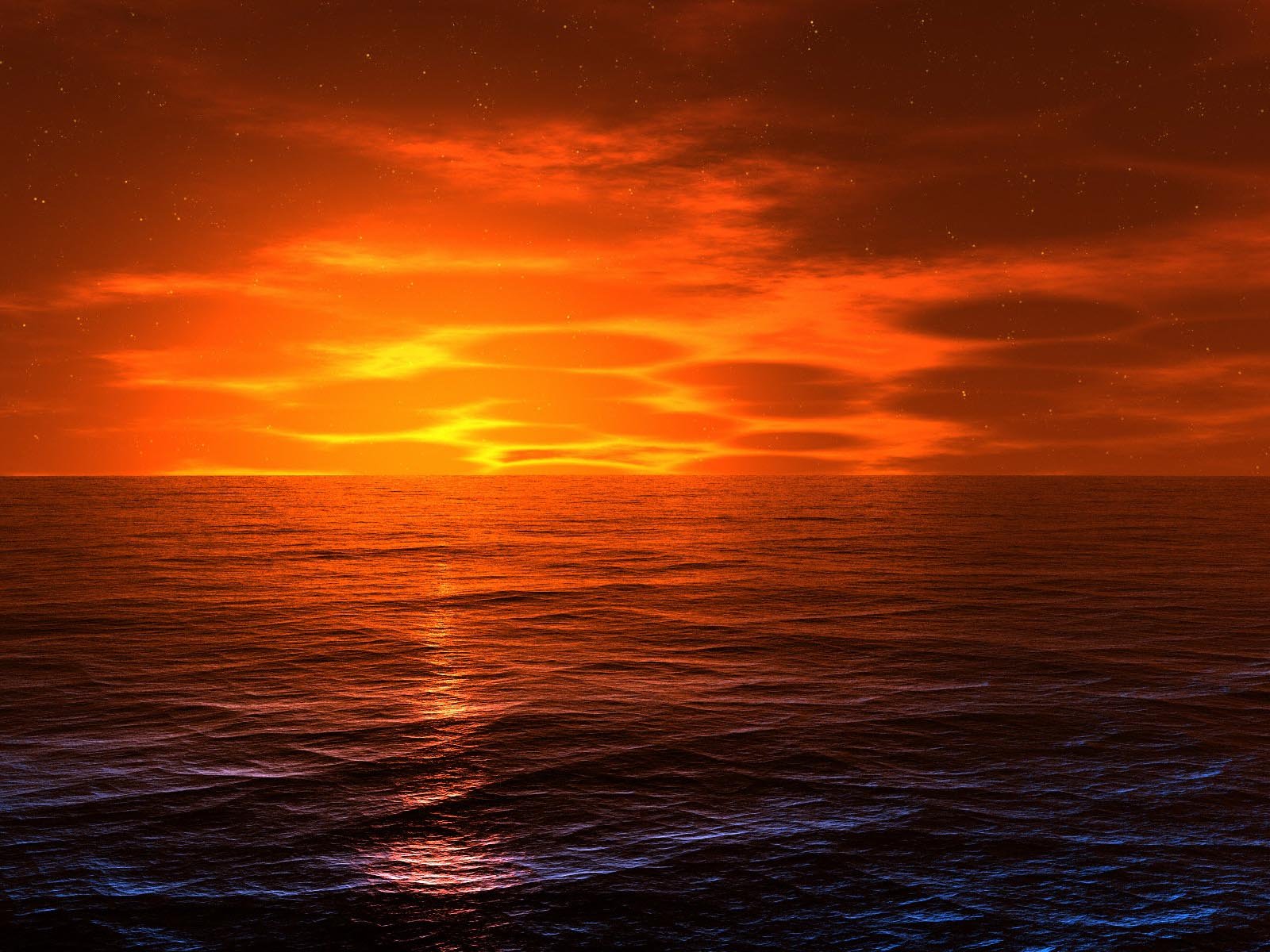 My life is in the Master's hands
For him to bless and break;
Beyond the brook his winepress stands
And thence my way I take,
Resolved the whole of love's demands
To give, for his dear sake.
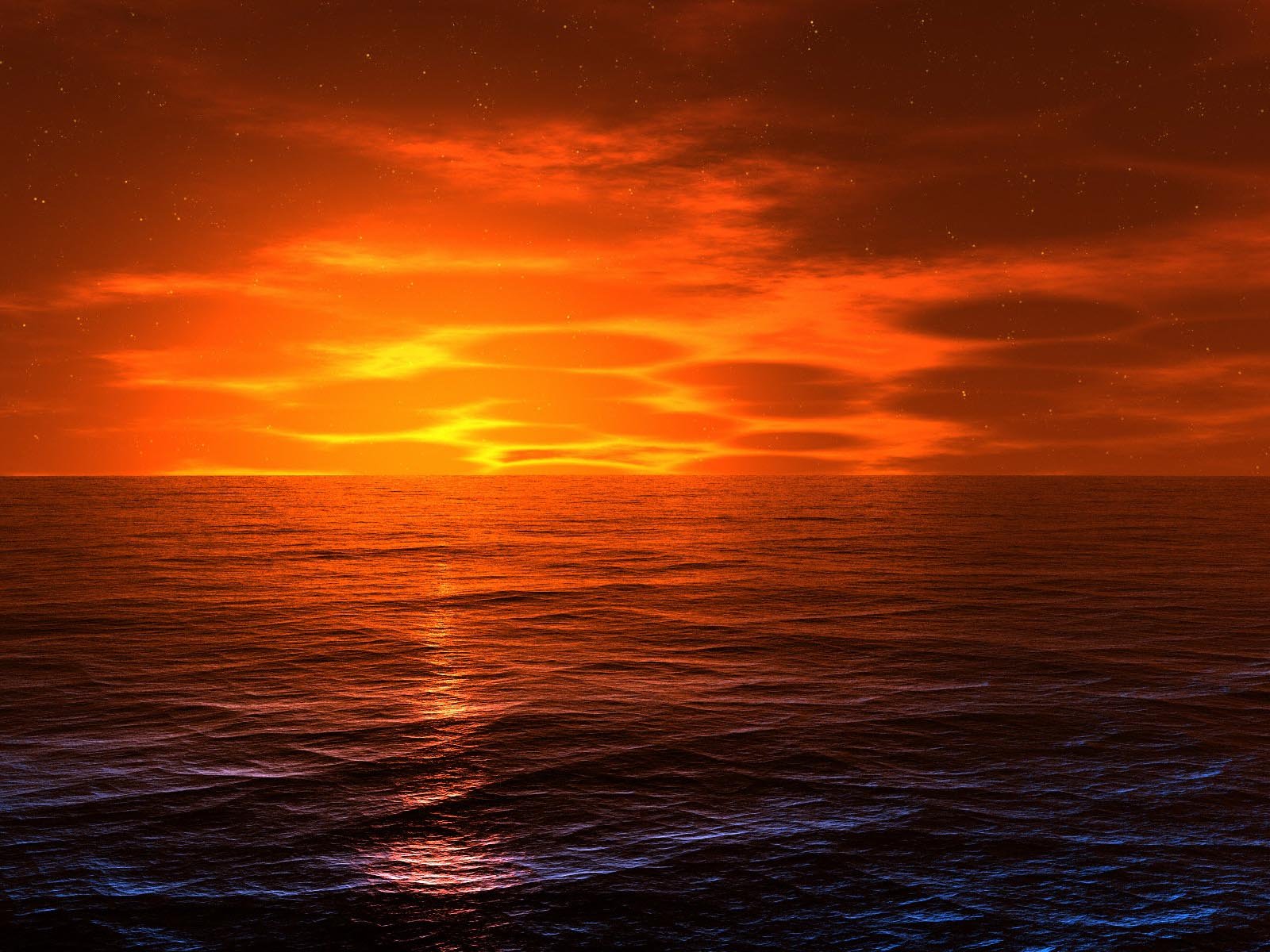 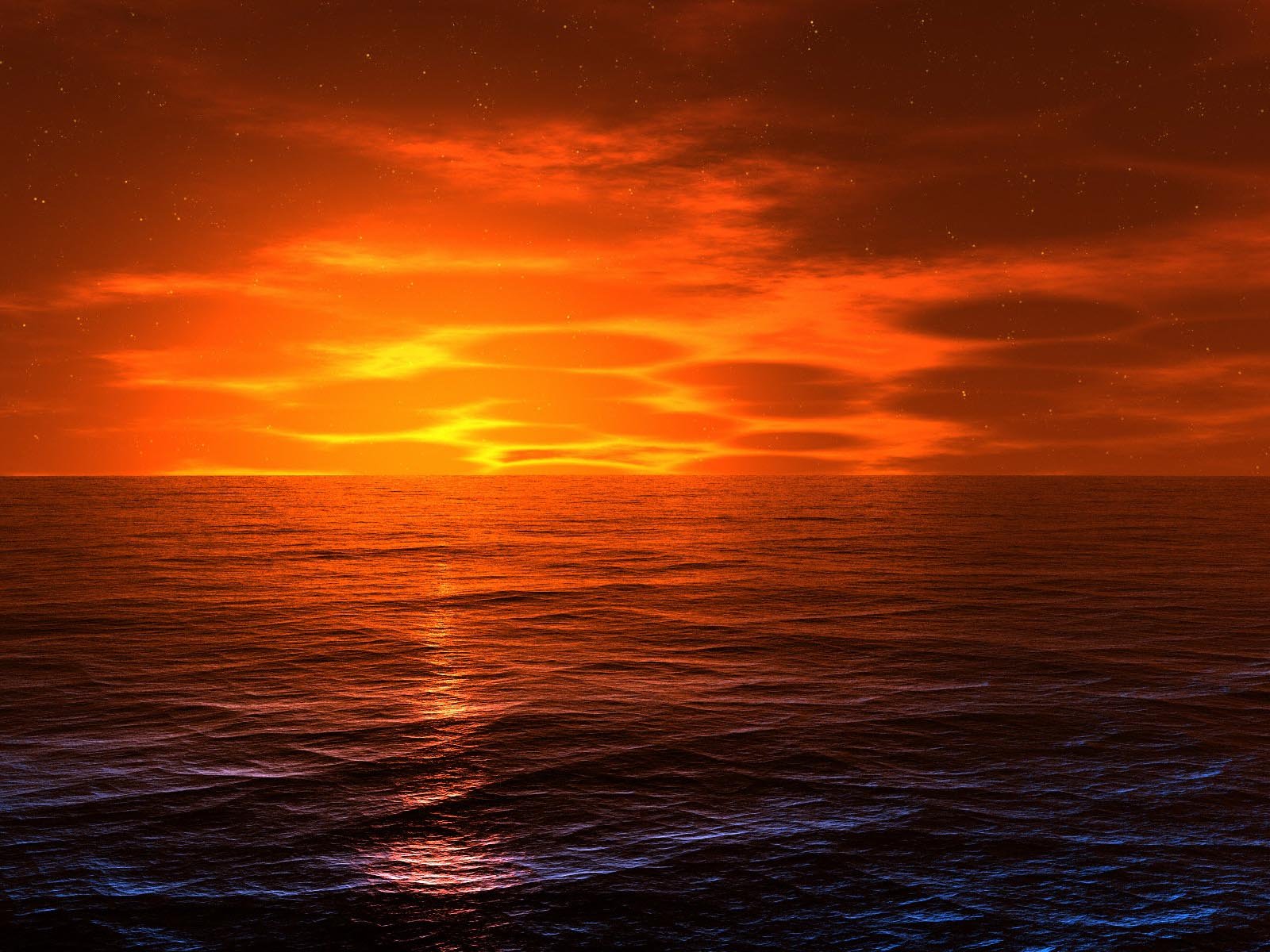 Lord, let me share that grace of thine
Wherewith thou didst sustain
The burden of the fruitful vine,
The gift of buried grain.
Who dies with thee, O Word divine,
Shall rise and live again.
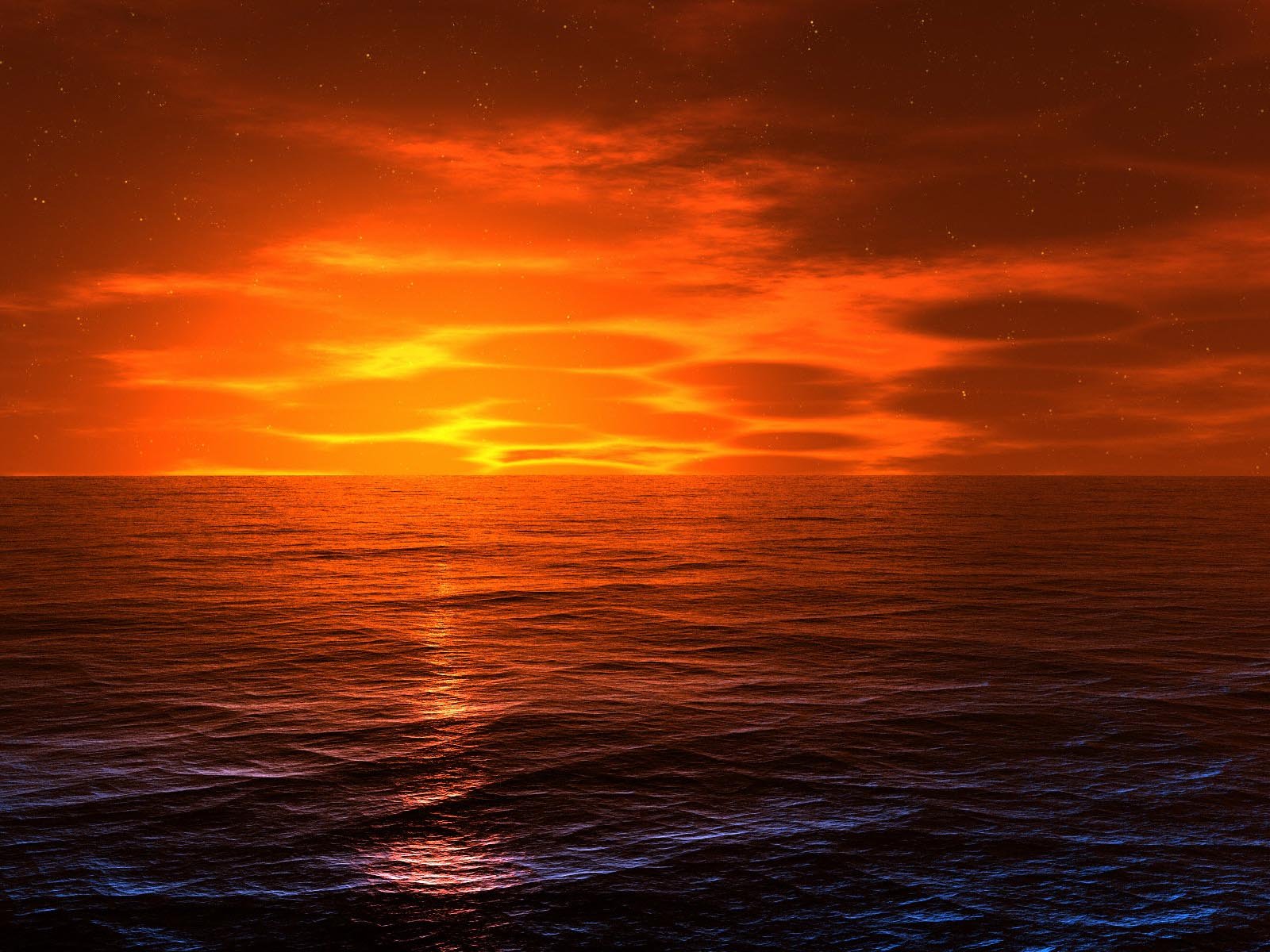 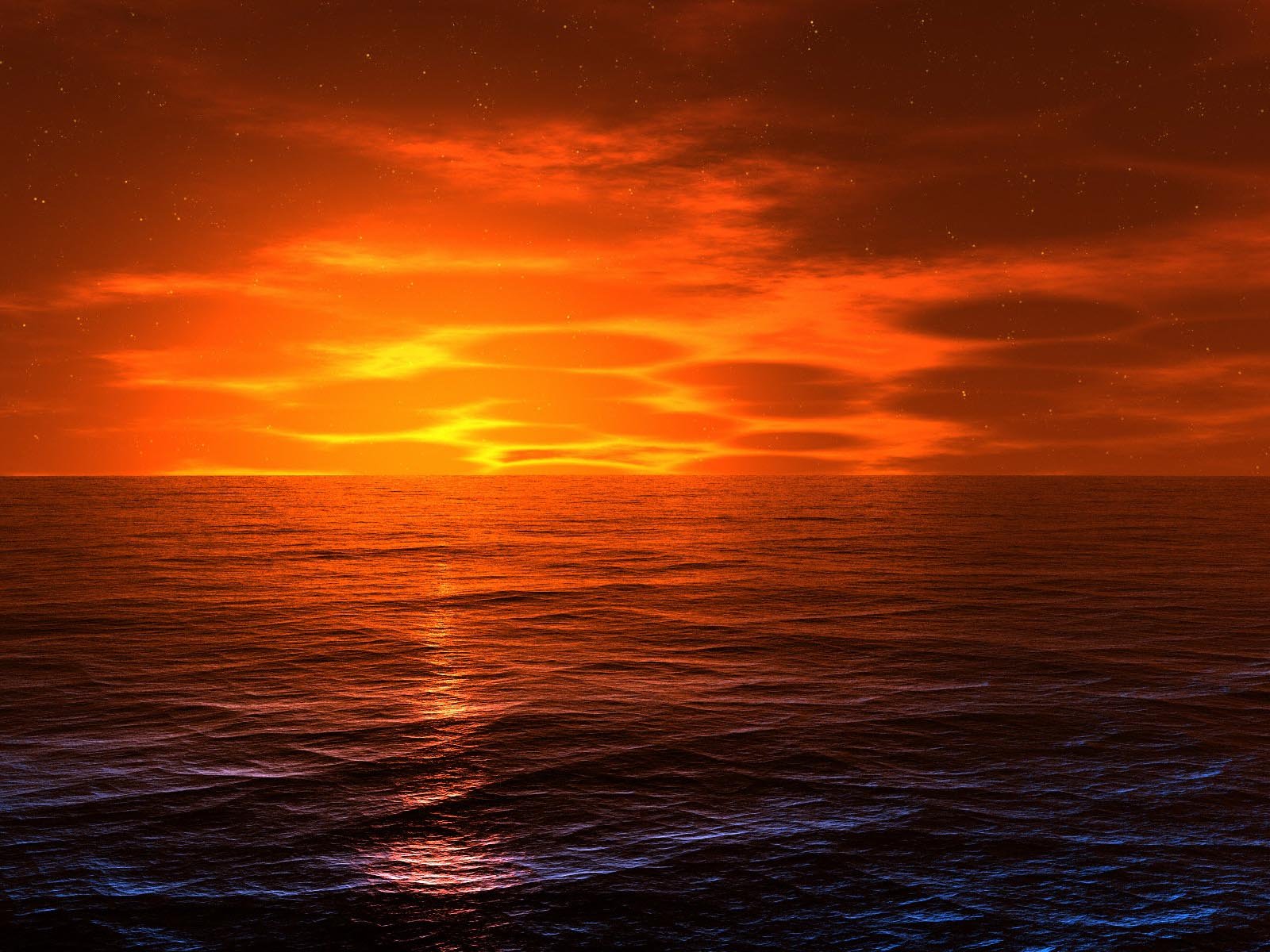 Lord, I would wash my brother’s feet,
And meet my sister’s need.
Obedient to your command to share your love indeed,
My life abandoned to your will;
A living, breathing creed.
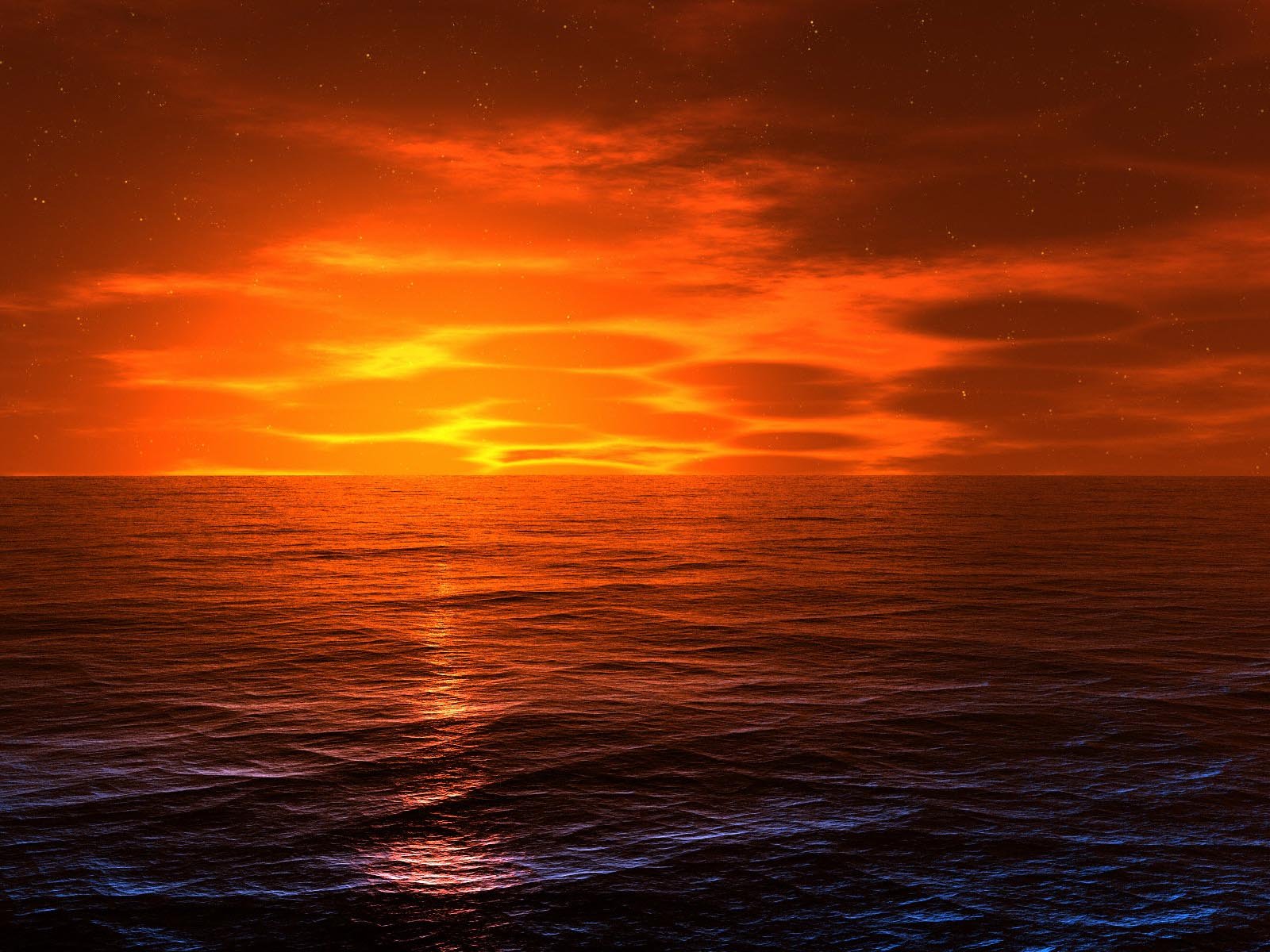 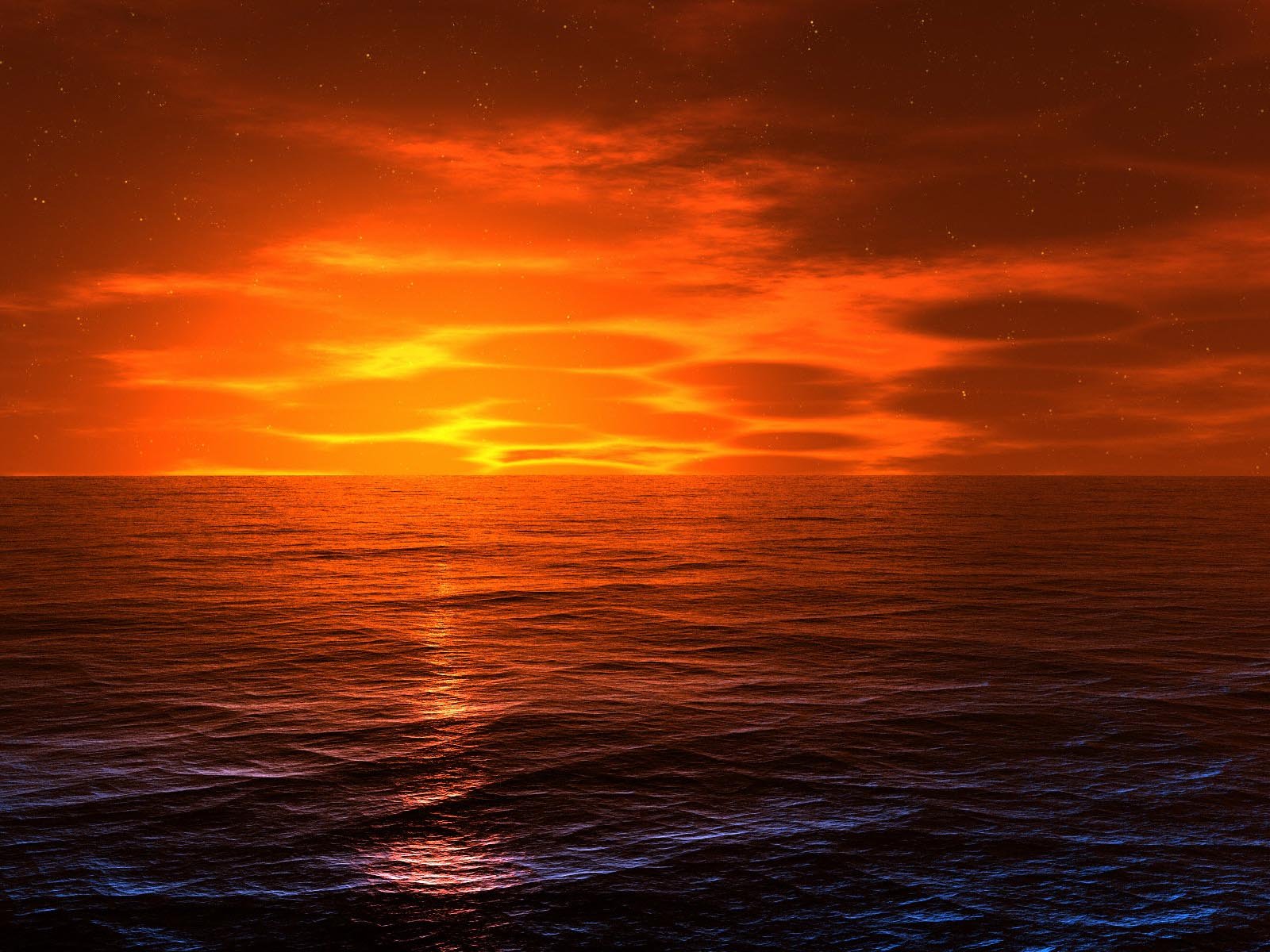 O let me be a sacrament, 
from self and sin set free, 
A holy mystery of grace; 
The life of Christ in me!
Complete surrender! I am yours!
Lord I would faithful be!
Complete surrender! I am yours!
Lord I would faithful be!
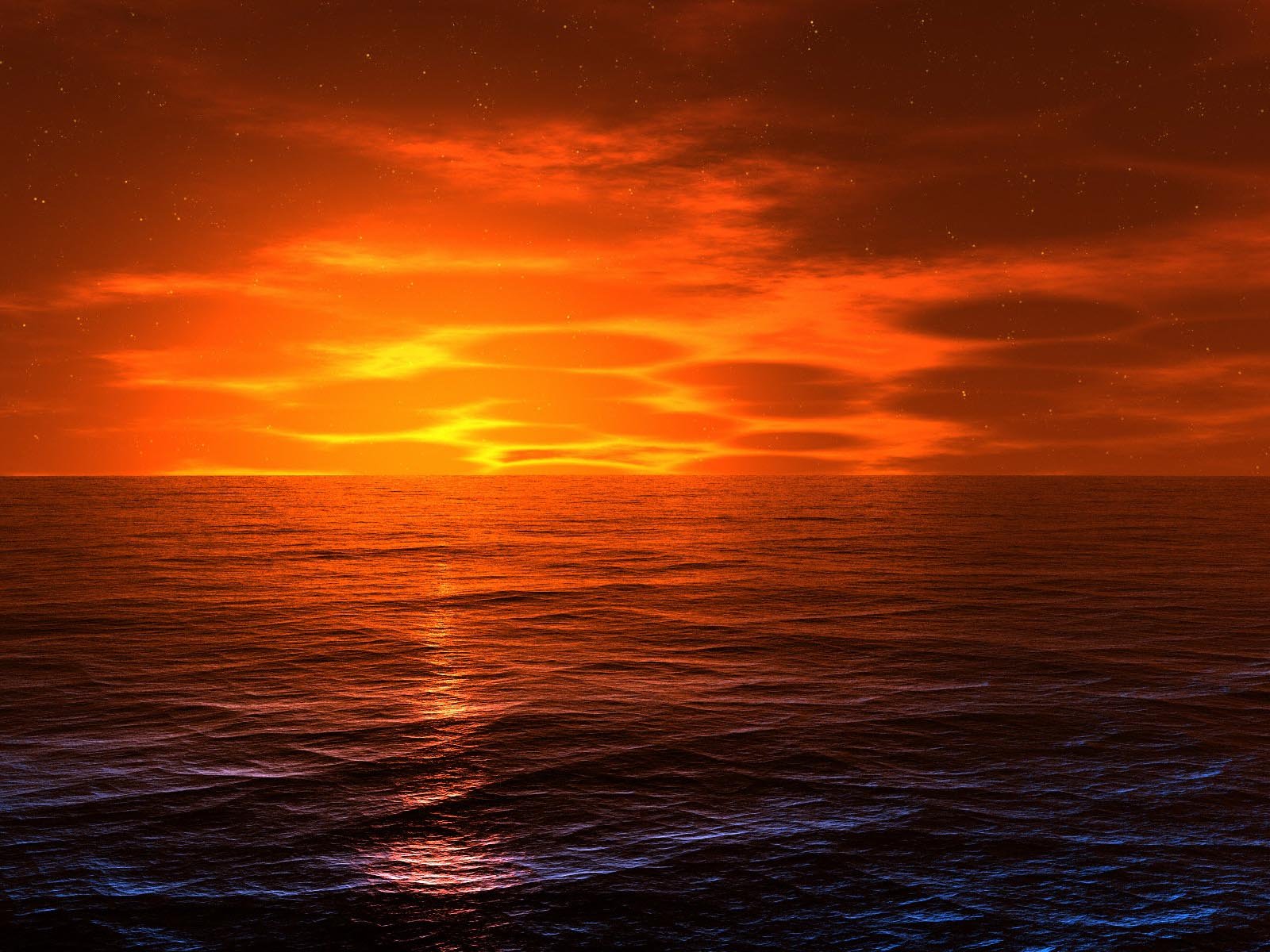